Внеурочное занятие «Загадка упаковки»
для обучающихся 8-9 классов
Цель: знакомство с пищевыми добавками, качеством продукции, формирование культуры здоровья на основе грамотного питания

Задачи: закрепление знаний о многообразии форм существования веществ в процессе практических заданий

Форма проведения: групповая работа с элементами исследования
Пищевые добавки – это химические вещества для улучшения вкуса, повышения питательной ценности или предотвращения порчи продукта
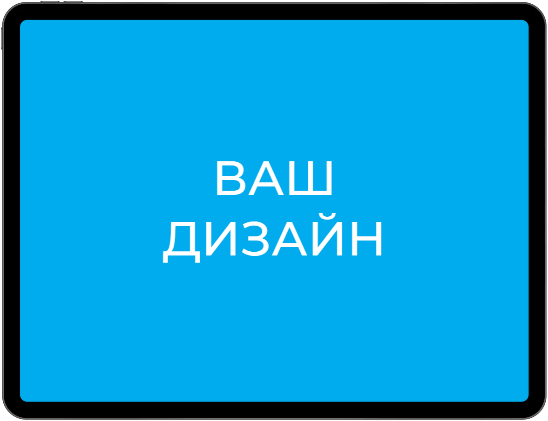 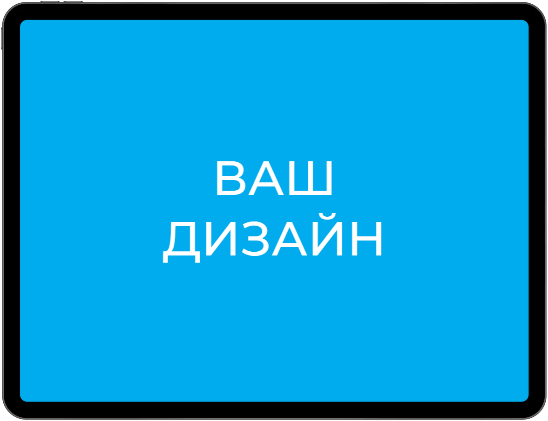 С расширением наших знаний о пище 
и совершенствованием технологии производства
 продуктов питания росло и использование
 пищевых добавок, с индексом Е.
Что такое «Е» и с чем его едят?«Е»- это сокращение от слова «Европа», означает систему кодировки, которая была разработана в европейских странах. Теперь у каждой пищевой добавки есть индекс «Е» и порядковый номер. Часть добавок вредна,но на практике их не запрещают, так как они обеспечивают товарный вид продукта и, следовательно, объём продаж.
Все пищевые добавки, согласно их функциям, разделяют на категории:
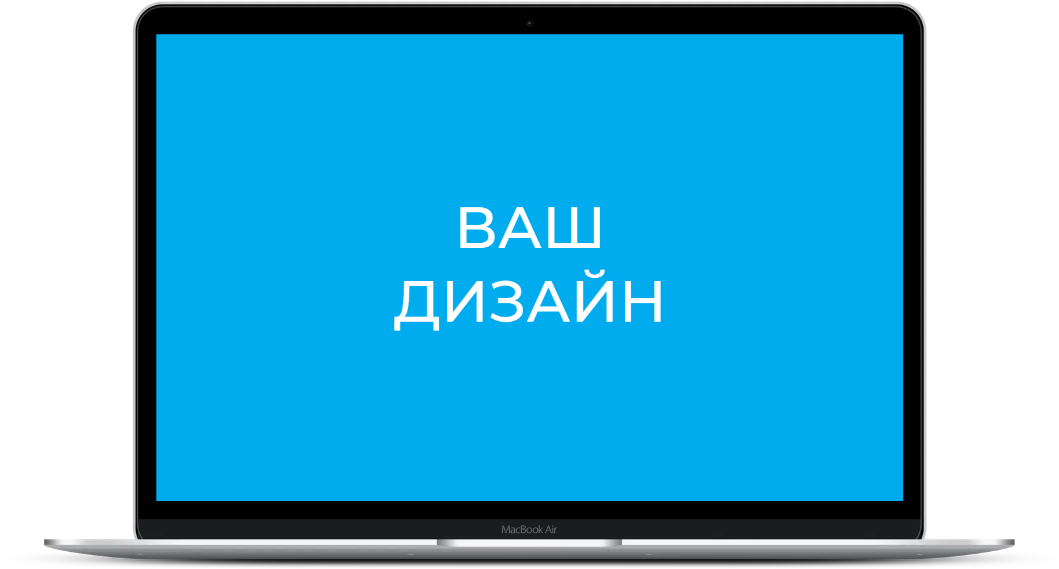 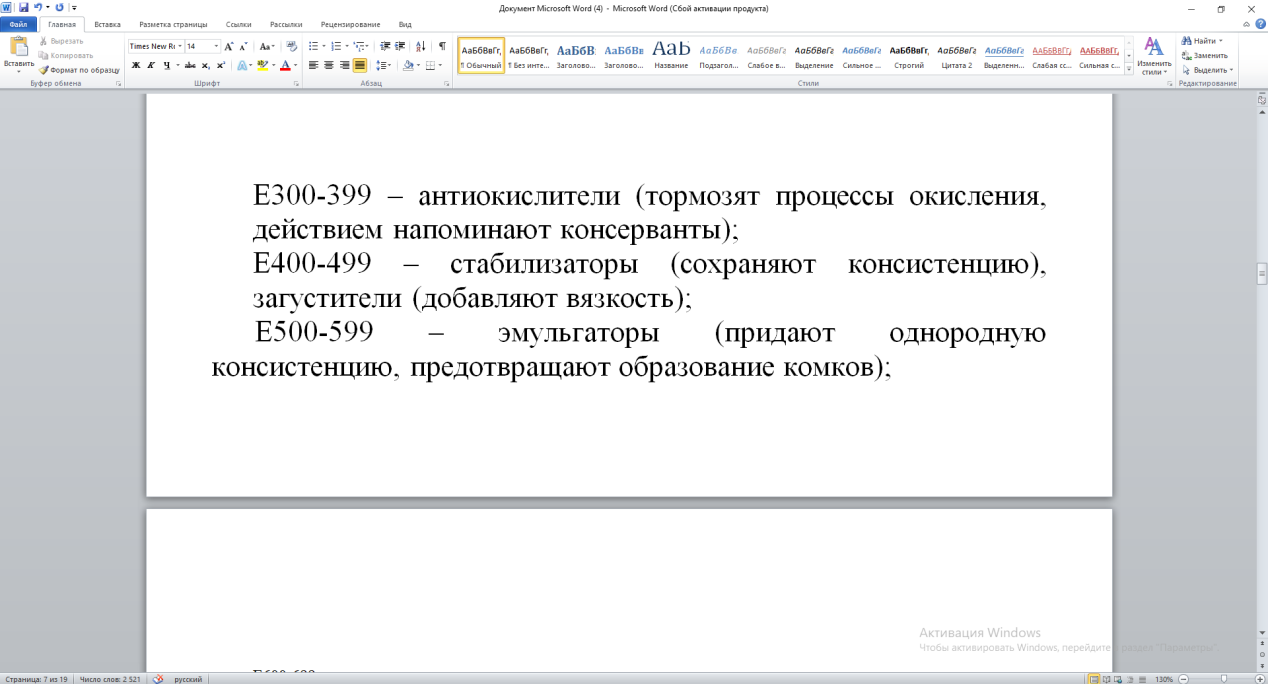 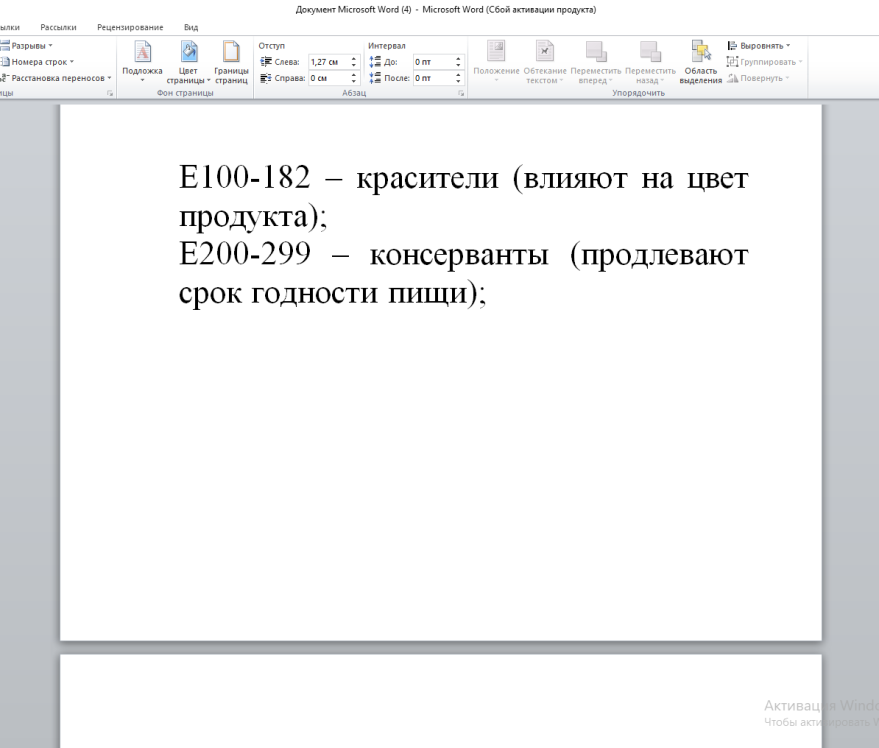 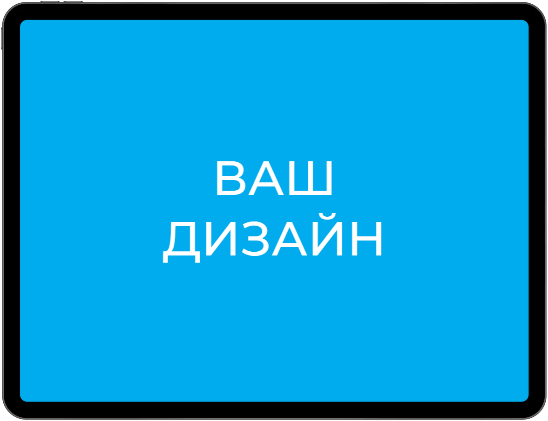 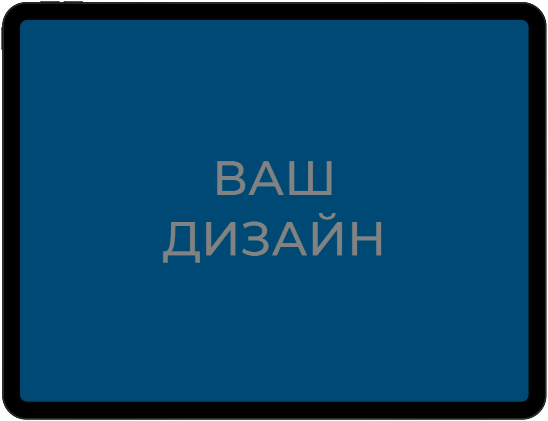 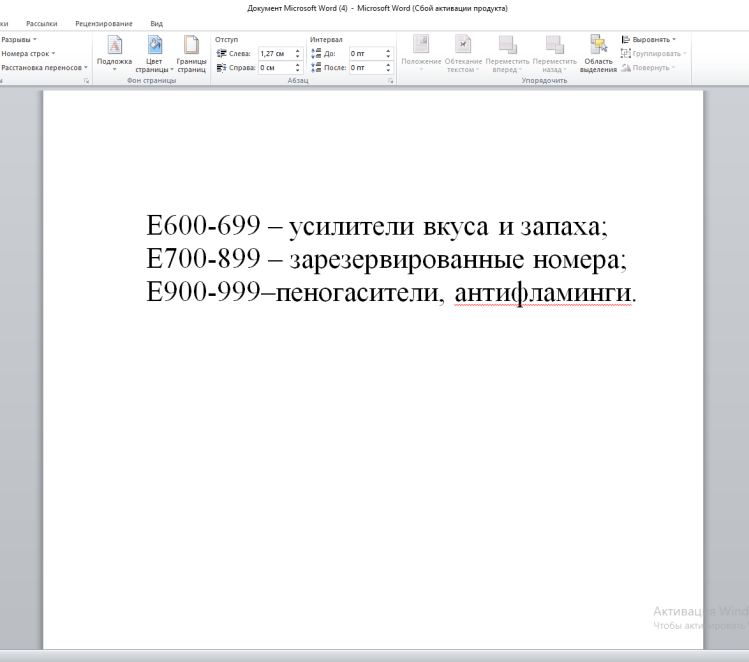 Информация о пищевых продуктах должна содержать следующие данные:
1
2
3
срок годности пищевой продукции
 условия хранения пищевой продукции
наименование и место нахождения изготовителя пищевой
показатели пищевой ценности пищевой продукции
сведений о наличии в пищевой продукции компонентов, полученных с применением генно-модифицированных организмов
единый знак обращения продукции на рынке государств – членов Таможенного союза
наименование пищевой продукции
 состав пищевой продукции
 количество пищевой продукции
 дата изготовления пищевой продукции
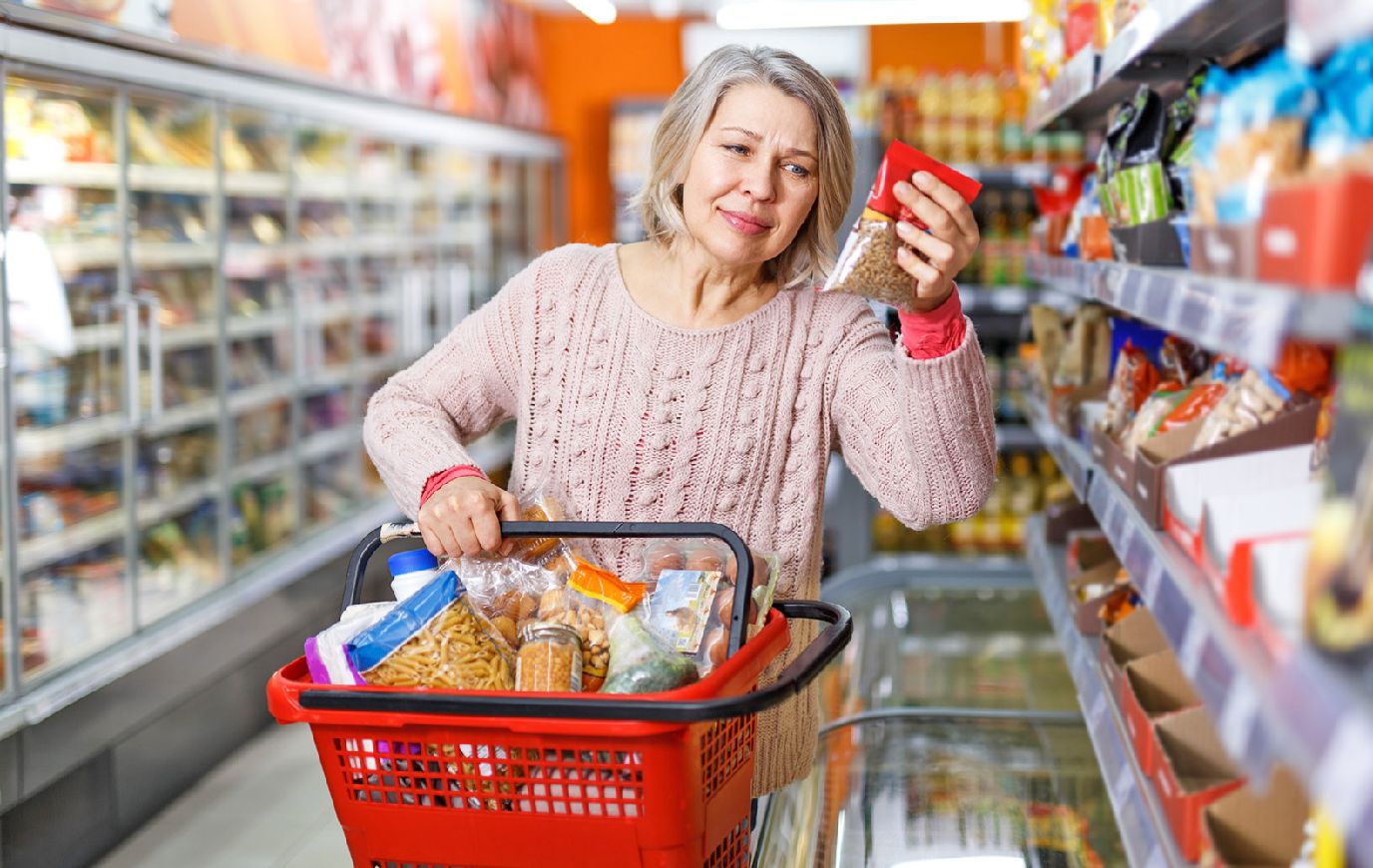 Первичная экологическая экспертиза